Schleswig-HolsteinDer echte Norden
WISE-Upload Reporting 2022 
–
Erfahrungen aus Schleswig-Holstein
Blick in die Praxis
Querbezüge Schablonen/Formulare
Ausgewählte Fehlermeldungen aus WISE-Upload
Korrekturen am Datenupload Schleswig-HolsteinKonsistenzprüfungenWork-Flow - Optimierungsmöglichkeiten
WISE-Upload: Fehlermeldung zu „IntercalibrationType“
Blocker: 
WISE-Uploadroutine meldet, dass Regel im Rahmen
Cross-schema check: swIntercalibrationType must be consistent with the codes reported in SWB/SurfaceWaterBody/surfaceWaterBodyIntercalibrationType. 
verletzt worden ist.
IntercalibrationType in SW-Characterschablonen – Vorgabe/QC gemäß Reporting Guidance Document
SurfaceWaterBodyIntercalibrationType (INT_CAL_TP) in Schema SWB
If the surface water body type corresponds with an intercalibration type, report the intercalibration type code (not name). The intercalibration type reported in this element must be appropriate to the surface water body's Category. If there is no corresponding intercalibration type, select 'Not relevant'. Report 'Not relevant' for territorial waters. 

Quality checks: 
Element check: SurfaceWaterBodyIntercalibrationType must be reported. A valid option must be selected from the enumeration list. More than one option can be selected. 
Within-schema check: 'Not relevant' should be reported if SurfaceWaterBodyCategory is 'TeW'. 
Cross-schema check: SurfaceWaterBodyIntercalibrationType must be consistent with the codes reported in SWMET/IntercalibrationType
IntercalibrationType in SWMET -Vorgabe gemäß Reporting Guidance Document
swIntercalibrationType in Schema SWMET
Field type / facets: SWIntercalibrationType_Enum (see Annex 8a)
Guidance on completion of schema element: Required. 
The intercalibration type reported in this element must be appropriate to the surface water body’s Category.
If there is no corresponding intercalibration type, select ‘Not applicable’.
Quality checks: 
Cross-schema check: swIntercalibrationType must be consistent with the codes reported in SWB/SurfaceWaterBody/surfaceWaterBodyIntercalibrationType. The intercalibration types reported here for a certain national characterisation type have to include all the intercalibration types reported in SWB/SurfaceWaterBody for different water bodies of the type in question.
Element check: Each intercalibration type can only be reported once for a SWType.
Eingrenzung der Fehlermeldung durch die BfG
WISE-Upload: Fehlermeldung zu „IntercalibrationType“
Welche Schablone/n / welches Formular sind für 9500 bzw. 9610 konkret betroffen?

Keine Konsistenz zwischen WFD_RWCHARACTER_DESH, WFD_LWCHARACTER_DESH und SWMET
Fehlermeldung für LAWA-Typen 77 und 88 
BfG-Tabelle zur Eingrenzung lässt auf systematischen Fehler schließen
betrifft generelle „Zuordnung LAWA-Typ / Interkalibrierungstyp“ für DE in SWMET
Änderung in SWMET durch BfG/UBA
WISE-Upload: Fehlermeldung zu „IntercalibrationType“
WFD_CWBODYCHARACTER_DESH und SWMET 
(„fge-spezifische“ Codes bzw. Zuordnung)
BfG-Tabelle lässt auf „individuellen“ Fehler schließen
Abgleich der verwendeten Codes in Schablone und Formular SWMET
   Ergebnis: in SWMET tauchen für CW mehr Codes für
   Interkalibrierungstypen auf als in WFD_CWBODYCHARACTER_DESH
„Nacharbeiten“ in WFD_CWBODYCHARACTER_DESH erforderlich
Abstimmung mit Fachkollegen, welche Zuordnung stimmt, wo welcher Interkalibrierungstyp ergänzt werden soll
Änderung/Ergänzung von Zuweisungen in Attribut INT_CAL_TP
Aktualisierungsupload
Workflow im Berichtszyklus 2016 – 2022WasserBLIcK-Uploadreihenfolge, Qualitätschecks
Befüllung Character-Schablonen:
Erster Arbeitsschritt im Berichtszyklus: Bestandsaufnahme, 
Befüllung durch Länder, 
SH: Character-Schablonen mit Uploadstand 2019 (Erstellung BWP-Entwürfe)
Befüllung Formulare:
Einer der letzten Arbeitsschritte vor WISE-Upload, thematisch eigentlich auch Bestandsaufnahme, jedoch - aufgrund des Wegfalls Art. 5 Reporting – 
Befüllung aller Formulare für “Reporting 2022” erst gegen Ende 2022, 
SWMET für DE z. T. durch UBA
Workflow im Berichtszyklus 2016 – 2022Analyse der „Fehlerentstehung“
zeitliches Auseinanderfallen von Upload SH in 2019 und Befüllung SWMET mit Interkalibrierungstypen durch UBA in 2022
nach Upload SH wurde die betreffende Codeliste in Annex 8a Reporting Guidance aktualisiert
“Attribut swIntercalibrationType” ist im Formular für “Geschäftsstellen” gar nicht enthalten
Bislang keine Konsistenzprüfungen von Querbezügen zwischen korrespondierenden Schablonen- und Formularinhalten

Fazit: 
Inkonsistenz infolge Work-Flow + fehlender Qualitätssicherung (Quercheck) der Eingaben in Schablone/Formular + Kommunikationsdefizit
CIS WG‘s und Reporting  - ZusammenwirkenBsp. „IntercalibrationType“ / Kommunikation
WG ECOSTAT: u. a. Abstimmung von Interkalibrierungstypen 
sind relevant für das Reporting, da in Form von Annex 8 a Bestandteil des Reporting Guidance und damit auch des Datenmodells bzw. der WFD-Codelist im WasserBLIcK

WG DIS: für solche Codes nicht zuständig, 
Änderungen an Interkalibrierungstypen gehen daher ohne Befassung 1:1 in Annex 8 a
Deutsche Delegation bekommt davon allenfalls etwas mit, wenn dazu etwas in der WG DIS angesprochen wird

LAWA:  bekommt von relevanten Änderungen i. d. R. nur etwas mit, wenn Vertreter in WG ECOSTAT und/oder WG DIS darauf aufmerksam machen, dass LAWA von konkreten Änderungen betroffen ist und/oder jemandem in einer aktualisierten Version des Reporting Guidance auffällt, dass Änderungen in der Codeliste im WasserBLIcK noch im WasserBLIcK-Datenmodell und LAWA WIKI nachgezogen werden müssen.
CIS WG‘s und Reporting – Optimierungsmöglichkeiten
Optimierungsmöglichkeiten:
Mitglieder in CIS Facharbeitsgruppen: mitdenken, wo Abstimmungsergeb-nisse datenrelevant bzw. relevant für das Reporting sind/sein können, ggf. darauf hinwirken, dass ausreichend Vorlauf für „Datenlieferanten“ bleibt (letzteres sind die Fachleute in den Ländern, nicht die Datenleute!)
Kommunikation zwischen Mitgliedern unterschiedlicher CIS WGs (Quervernetzung der EU-Net-VertreterInnen in CIS WGs)
Kommunikation zwischen Mitgliedern in CIS WGs bzw. EU-Net-VertreterInnen und LAWA Gremien sowie vertikale Vernetzung LAWA Gremien in die Länder – frühzeitig konkrete Hinweise an „Betroffene“
Qualitätssicherung, vollständige Umsetzung QA/QC (cross-checks Schablonen/Formulare) und bei Änderungen an QA/QC „Überprüfung“ des Datenbestandes im WasserBLIcK (u. a. Rücksetzen der „grünen Kuller“)
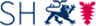 Danke für die Aufmerksamkeit!


LfU 4210, Abt. 4/Dez. 42 (Hydrologie, Wassergefahren, Geographische Informationssysteme)

Hamburger Chaussee 25
24220 Flintbek
T +49 4347 704-434
F +49 4347 704-402
Manuela.Pfeiffer@lfu.landsh.de
www.schleswig-holstein.de/lfu/
Falls noch Zeit für ein 2. Beispiel sein sollte:

WFD_CHEMSTSW / „Eintragsinventar“
WISE-Upload: Fehlermeldung zu „InputPollutant“
Blocker: 
WISE-Uploadroutine meldet, dass folgende Regel im Rahmen
“If at least one waterbody is failing to achieve good chemical status due to a Priority Substance then step1RelevantAtRBDScale must be ‘Yes’.”
verletzt worden ist.

Welche Schablone/n und welches Formular sind konkret betroffen?
WFD_CHEMSTSW_DESH (Schema SWB, Kap. 2.5.3.1 Rep. Gui.) sowie
INPUTPOLLUTANT (Eintragsinventar, „fge-spezifische“ Zuordnung, Kap. 9.3 Rep. Gui., Schema RBMPPoM)
Abgleich der verwendeten Stoff-Codes in Schablone / Eintragsinventar
Ergebnis: es gibt Inkonsistenzen bei den angegebenen Stoffen mit Überschreitung in WFD_CHEMSTSW_DESH und denen im Eintragsinventar
swPrioritySubstanceCode in Schema SWB– Vorgabe/QC gemäß Reporting Guidance Document
swPrioritySubstanceCode in Schema SWB

Ergänzung QC vom 10.12.2021
Cross-schema checks: All the Priority Substances causing failure must also be reported in the schema RBMPPoM where surfaceWaterOrGroundwater = ‘Surface water’, for the corresponding subunit, if applicable

swPrioritySubstanceCode in WFD_CHEMSTSW: 
WFD-Codelist: PSCode = LAWA-Codes
chemicalSubstance in Schema RBMPPoM– Stoffe gemäß Reporting Guidance Document
chemicalSubstance in Schema RBMPPoM
Guidance on completion of schema element: Required.  Reporting is required for each substance in Annex II of Directive 2013/39/EU 
Quality check: Within-schema check: 
All Priority Substances listed in Annex II of Directive 2013/39/EU have to be reported, except these substances that are optional: CAS_50-32-8 - Benzo(a)pyrene, CAS_191-24-2 - Benzo(g,h,i)perylene, CAS_205-99-2 - Benzo(b)fluoranthene and CAS_207-08-9 - Benzo(k)fluoranthene.
Total cyclodiene pesticides must be reported through EEA_32-02-Total cyclodiene pesticides. 
Total PAHs must be reported through EEA_33-56-7 - Total PAHs. 
WFD-Codelist: PS_Inventory_Enum für Attribut SUBSTANCE: CAS- bzw. EEA-Codes
chemicalSubstance in Schema RBMPPoM– Vorgabe/QC gemäß Reporting Guidance Document
step1RelevantAtRBDScale in Schema RBMPPoM
Guidance on completion of schema element: Required.
Indicate whether the substance has been identified as being relevant at RBD level (i.e. passed the relevance test in Step 1, according to the relevance criteria described on pages 9-10 of the CIS-Guidance No 28).
Report ‘Yes’ if you proceeded to Step 2 of the two-step approach. 
If you report ‘No’, it is possible to report on an optional point source assessment. In this case, any knowledge of quantifiable inputs of priority hazardous substances should be reported.
Quality checks: Conditional checks: The option ‘Unknown’ is valid if and only if the chemicalSubstance is a Priority Substance (i.e. if reporting is mandatory) 
Cross-check - If at least one waterbody is failing to achieve good chemical status due to a Priority Substance then step1RelevantAtRBDScale must be ‘Yes’.  (The inverse is not true.)
Vorgaben im Reporting Guidance für WFD_CHEMSTSW / INPUTPOLLUTANT
Querbezug INPUTPOLLUTANT und WFD_CHEMSTSW  
Cross-check für step1RelevantAtRBDScale entspricht der
Fehlermeldung zum Abgleich  “RBMPPoM/SurfaceWaterBody“
 „If at least one waterbody is failing to achieve good chemical status due to a Priority Substance then step1RelevantAtRBDScale must be ‘Yes’.“

Schabloneninhalte WFD_CHEMSTSW_DESH / INPUTPOLLUTANT_DExy: 
wenn in WFD_CHEMSTSW_DESH innerhalb einer FGE auch nur für einen WK eine Grenzüberschreitung für einen bestimmten prioritären Stoff gemeldet wird, dann muss für diesen Stoff in der zugehörigen INPUTPOLLUTANT-Schablone für die betreffende FGE im Attribut STEP1RELEV (step1RelevanceAtRBDScale) zwingend der Eintrag „1“ für „Yes“ angegeben werden.
Da der WISE-Upload für Eider und Schlei/Trave mit „BLOCKER“ abgewiesen worden ist, war es erforderlich einen Abgleich der Einträge in WFD_CHEMSTSW_DESH und den beiden INPUTPOLLUTANT-Schablonen für Eider und Schlei/Trave vorzunehmen, um zu checken,
ob jeder prioritäre Stoff, der in WFD_CHEMSTSW mit UQN-Überschreitung auftaucht auch im jeweiligen Eintragsinventar enthalten ist und

 wo ggf. der Wert „2“ oder der Wert „3“ durch „1“ ersetzt werden muss.

Dieser Abgleich wäre komfortabler gewesen, wenn für die Stoffe in WFD_CHEMSTSW und INPUTPOLLUTANT einheitliche Stoff-Codes verwendet würden, anstatt LAWA-Codes in der einen und CAS- und EEA-Codes in der anderen Schablone.
Qualitätssicherung LAWA WIKI: „Stolperfalle“
Zunächst hatte es so ausgesehen, dass in INPUTPOLLUTANT_DEEI Angaben zum LAWA-Stoff 4030 (Zuordnung in WFD-Codelist: CAS_32534-81-9) fehlen, da dieser in WFD_CHEMSTSW_DESH auftaucht.

Dann stellte sich im Rahmen einer eingehenderen Prüfung allerdings heraus, dass das quasi ein „falscher Fehler“ gewesen ist, da es einen Ausrutscher in der WFD-Codelist und damit auch im LAWA WIKI beim ChemicalSubstances_Code gegeben hat. 

Die BfG hat sofort korrigiert und den falschen Code CAS_32534-81-9 durch EEA_32-04-2 ersetzt. Der Stoff 4030 war somit gar nicht betroffen und es gab für diesen keinen Handlungsbedarf in INPUTPOLLUTANT_DEEI.
Für die „verbliebenen“ drei Substanzen, für die Handlungsbedarf bestanden hat, hatte die  BfG angeboten  STEP1RELEVANCE von „2“ (= No) auf „1“ (= Yes) zu ändern und STEP2EMISS von „3“ (= Not applicable) auf 2 (= No). 

Dann hätte zu diesen Substanzen keine weitere Anpassung erfolgen brauchen, es sei denn, dass noch Angaben in InputTotal und ggfs. InputCategory angeben sollen. In diesem Fall sollte ein aktualisierter Upload in den WasserBLIcK erfolgen

Damit die Datenstände im WasserBLIcK und in SH nicht auseinanderlaufen, hat SH entsprechend aktualisierte Uploads vorgenommen.
Abstimmung mit Fachkollegium – wie lässt sich was (er)klären
„betroffene“ Stoffe markiert + Prosa m. d. B. um Prüfung und Korrektur:
WFD_CHEMSTSW_DE_9610 enthält im Attribut PS_FAIL den Eintrag „Y“ für die Substanzen, die in der Tabelle auf nächster Folie rot umrandet sind):
Wenn die Angaben in WFD_CHEMSTSW_DE_9610 und INPUTPOLLUTANT_SC konsistent sind, ist das grün grün unterlegt,
wenn Stoffe in INPUTPOLLUTANT_DESC im Attribut „STEP1REL“ keine „1“ haben, obwohl zu diesen in PS_FAIL ein „Y“ steht, ist das gelb gelb markiert, 
wenn in „STEP1REL“ eine „1“ eingetragen ist, aber in WFD_CHEMSTSW_9610 in PS_FAIL kein „Y“ steht bzw. der PS in der Schablone WFD_CHEMSTSW_DE_9610 fehlt, ist das in magenta magenta markiert, 
wenn „einer Stoffnummer“ in „STEP1REL“ eine „1“ zugewiesen ist, der zugehörige Code aber nicht in WFD_CHEMSTSW_9610 enthalten ist, dann ist das in cyan cyan markiert
„Mappingtabelle“
Qualitätssicherung LAWA WIKI / Stolperfalle Abweichung OGewV von WRRL
Fehlerbereinigung aufgrund eines anderen Fehleintrags in einer der Codelisten für Stoffe im LAWA WIKI:
In WFD_CHEMSTSW_DESH musste ein Datensatz mit der Angabe von CAS_14797-55-8 (Nitrat) als RBSP für WK DERW_DESH_OG_08 gelöscht werden, weil die Angabe von Nitrat ausschließlich in WFD_L_CHEMSTSW zulässig ist (Grund: Abweichung OGewV von WRRL, Nitrat ist weder PS noch RBSP und wird für die WRRL ausschließlich für Grundwasser bei der Bewertung des chemischen Zustandes berücksichtigt). 

PS:
Die Korrektur im LAWA WIKI wurde ebenfalls umgehend vorgenommen 